ЛЕКЦІЯ 2 Тема: Міжнародні документи щодо Сталого розвитку
Хронологія прийняття міжнародних документів.
Саміт ООН з питань Цілей розвитку тисячоліття 
(2010 р.)
Світовий саміт зі сталого розвитку в Йоганнесбурзі (2002 р.)
Конференція ООН з навколишнього середовища і розвитку в Ріо-де-Жанейро 
(1992 р.).
Саміт тисячоліття (2000 р.)
1
2
3
4
5
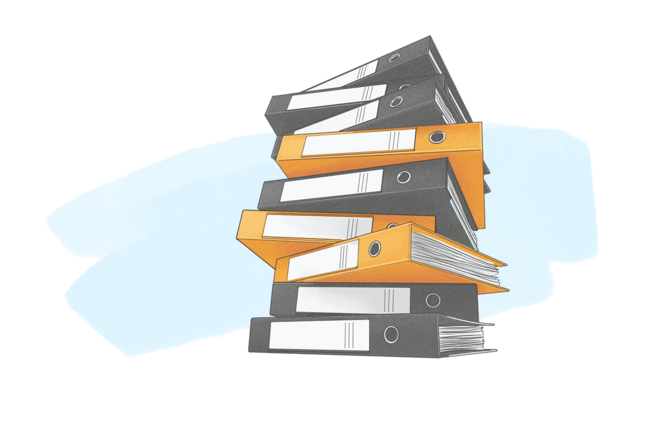 Зміст
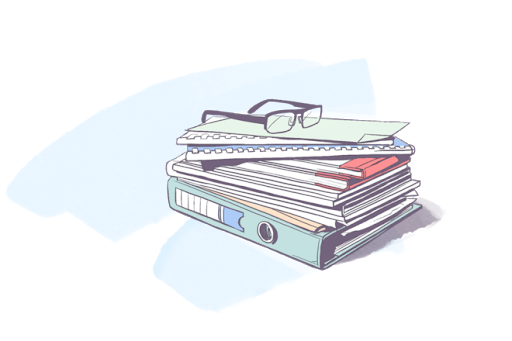 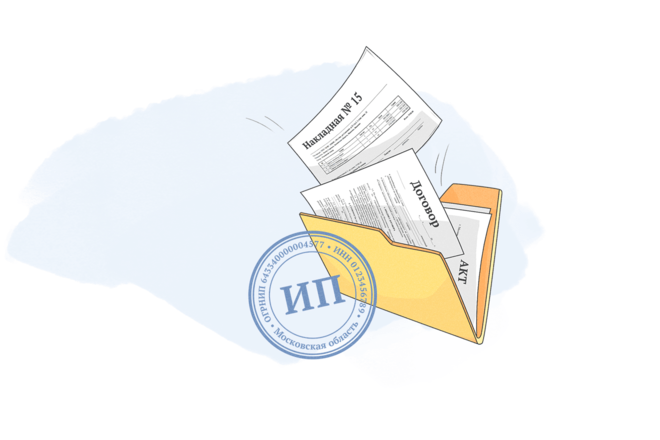 Хронологія прийняття міжнародних документів
У 1967 р. Генеральна асамблея ООН виступила з ініціативою проведення міжнародної конференції, на якій були б вироблені міжнародні заходи з обмеження та припинення забруднення довкілля. Перша конференція ООН з проблем навколишнього середовища (КОНСР-1) відбулась у червні 1972 р. в Стокгольмі. На конференції прийнято Декларацію принципів і План дії, які поклали початок регулярній міжнародній діяльності з охорони довкілля с рамках ООН.
Стокгольмська Декларація принципів містить керівні положення, на які повинні спиратись держави у своїх діях, що впливають, чи можуть впливати на стан довкілля. 
У Декларації підкреслено глобальний характер проблем охорони довкілля. 
У першому ж принципі наголошується, що „кожна людина має право на свободу і сприятливі умови життя у навколишньому середовищі, якість якого дозволяє вести гідне і процвітаюче життя і несе повну відповідальність за охорону та покращення довкілля в ім’я теперішнього і майбутніх поколінь”.
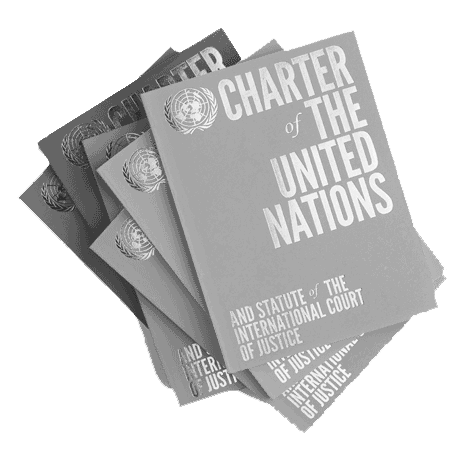 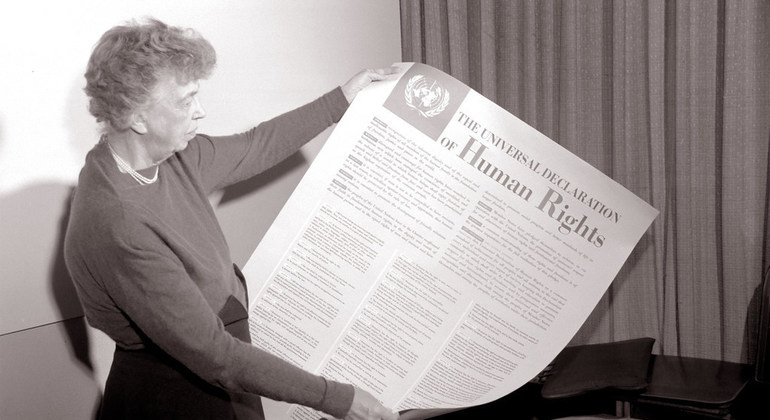 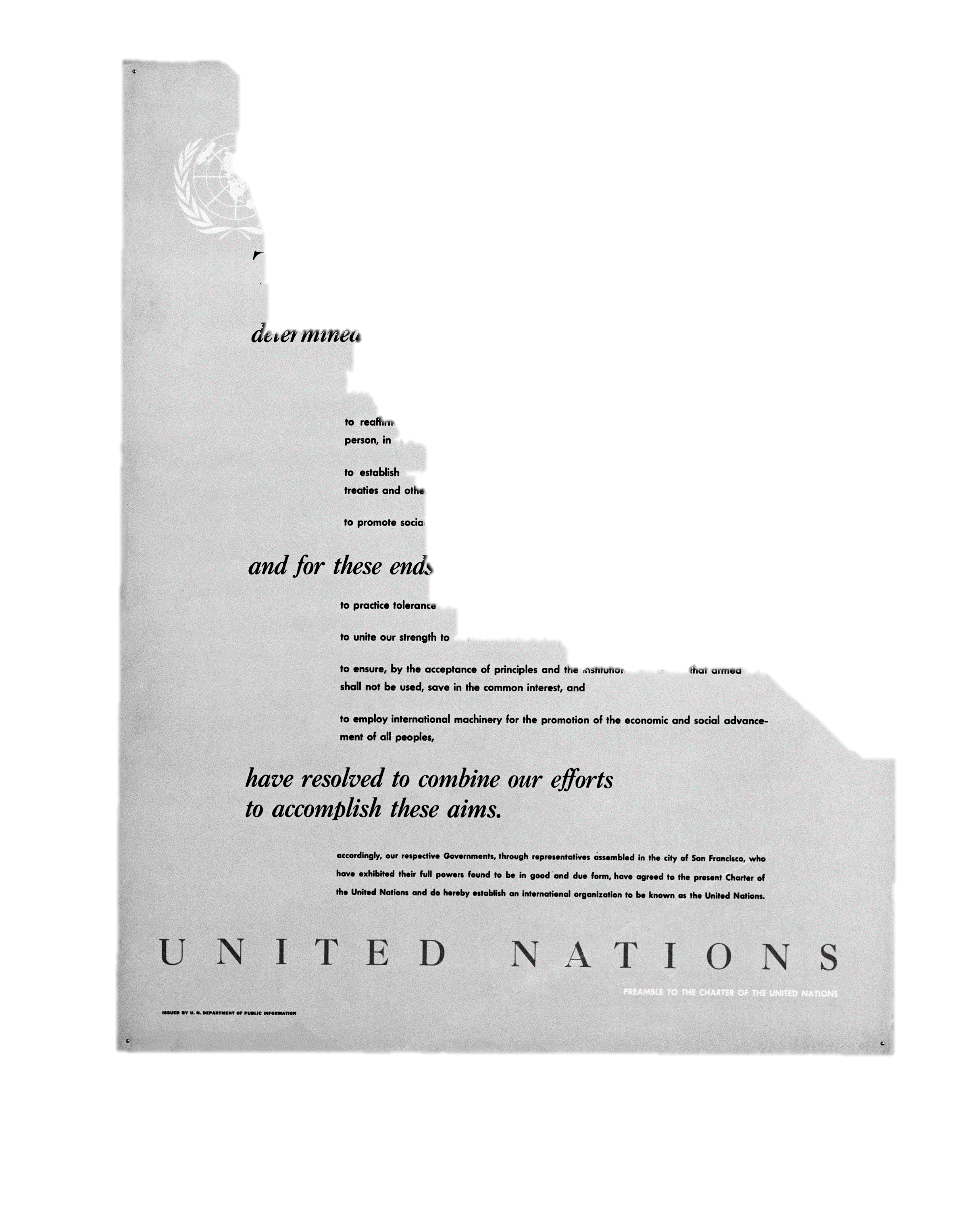 У 1984 р. Генеральна Асамблея ООН створила Міжнародну комісію з довкілля і розвитку з метою розробки стратегій його охорони, які б забезпечили збалансований розвиток людства до 2000 р. і на більш тривалий період.
Комісія представила у 1987 р. фундаментальну працю „Наше спільне майбутнє”, основним висновком якої було те, що для досягнення сталого розвитку, необхідно, щоб управлінські рішення на всіх рівнях приймалися з урахуванням екологічних факторів, а результати управлінських дій не ставили під загрозу здатність майбутніх поколінь задовольняти свої потреби.
Конференція ООН з навколишнього середовища й розвитку (КОНСР-2) відбулася 3-14 червня 1992 р. у Ріо-де-Жанейро. КОСР-2 переконливо продемонструвала органічний зв'язок проблем бідності як з екологічними проблемами, так і з умовами життя розвинених країн. Споживання енергії і клімат, торгівля деревиною, проблеми бідності, що підсилюються тиском зростаючою населення на природу й спустелювання - всі ці глобальні та регіональні аспекти привернули увагу в таких масштабах, які були немислимі раніше. 
У зв'язку із цим проголошена необхідність переходу на нову стратегію, яка отримала назву “Стратегія сталого  розвитку”.
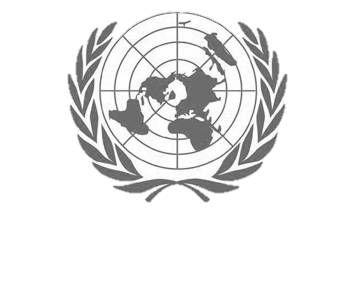 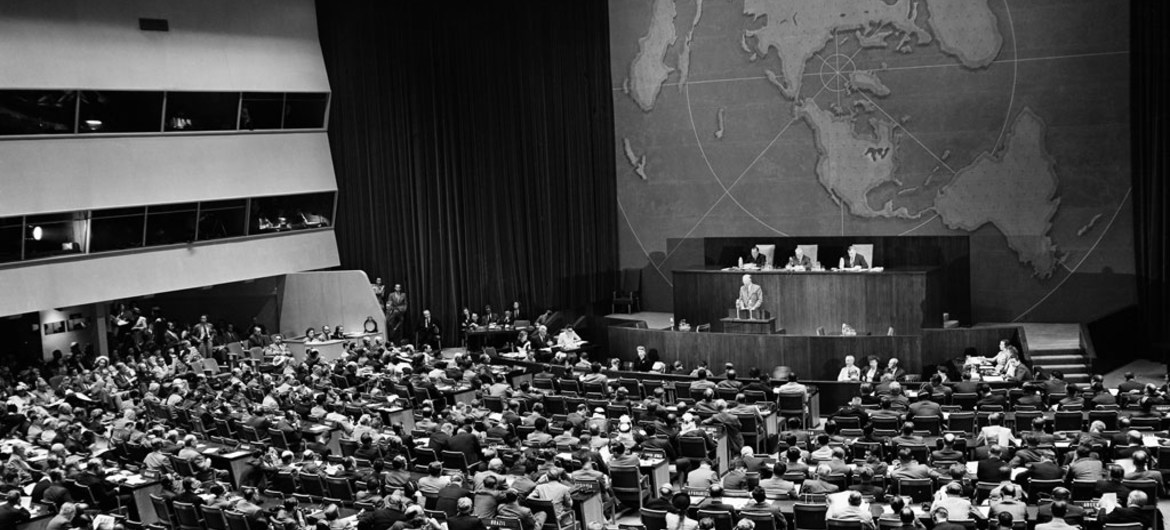 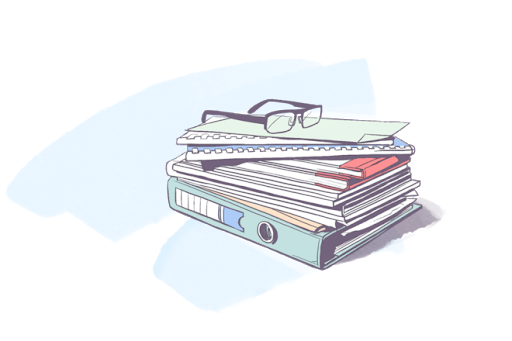 До головних міжнародних документів з проблем сталого розвитку можна віднести наступні:
1. Програма дій “Порядок денний на 21 століття”, ухвалена в Ріо-де- Жанейро у 1992 р.
Документ втілює згоду 178 країн світу діяти в дусі глобального партнерства з метою активації спільних зусиль задля справедливого задоволення потреб нинішнього і майбутнього поколінь. 
2. Ольборзька хартія “Міста Європи на шляху до сталого розвитку”, схвалена учасниками Європейської конференції зі сталого розвитку великих і малих міст Європи в м. Ольборг, Данія у 1994 р.
 3. Принципи сталого розвитку населених пунктів проголошено у заключних документах Конференції ООН з населених пунктів (ХА- БіТАТ-ІІ), яка відбулась у 1996 році в м. Стамбул (Туреччина).
 4. Програма дій з подальшого впровадження “Порядку денного на 21 століття” («Ріо+5»), ухвалена Генеральною Асамблеєю ООН на спеціальній сесії “Планета Земля+5” у 1997 р.
 5. Оргуська конвенція, підписана на 4-й Пан-Європейській конференції міністрів охорони навколишнього природного     
 середовища  «Довкілля  для  Європи»  в м. Оргус, Данія, 1998 р.
 Конвенція визначає напрями демократизації доступу громадян до інформації і участі у процесі прийняття рішень.
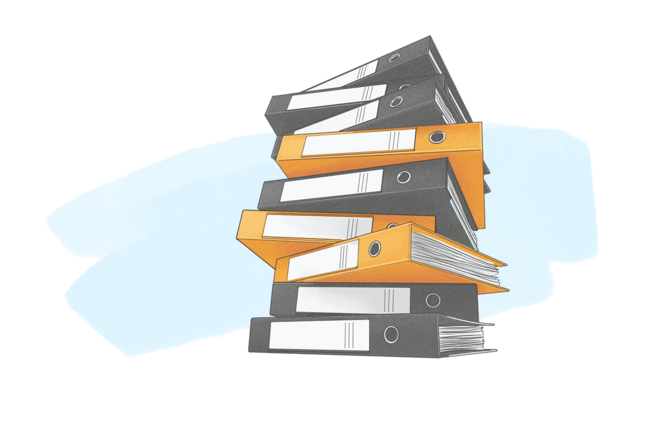 6. Декларація тисячоліття, ухвалена на «Самміті тисячоліття» у вересні 2000 року, містить окремий розділ, присвячений охороні довкілля і серед 8 головних цілей розвитку виділяє забезпечення екологічної стійкості природних екосистем і біосфери в цілому.
7. План дій «Ріо+10», ухвалений на Всесвітньому самміті зі сталого розвитку в Йоганнесбурзі у вересні 
     2002 року. У Плані дій визначено пріоритети та подальші кроки в напрямку прискореного досягнення цілей           
       та виконання завдань, визначених попередніми документами.
8. У вересні 2010 р. пройшло засідання генеральної Асамблеї ООН з питань виконання Цілей розвитку тисячоліття.
9. Порядок денний «Період після 2015 року» і документ «Цілі сталого розвитку»,           
  що розглядався під час ювілейної 70-ї сесії Генеральної Асамблеї ООН (25-27             
      вересня 2015 року) на Саміті зі збалансованого розвитку ООН (2015 рік, Нью-                      
          Йорк, США).
Конференція ООН з навколишнього середовища і розвитку в Ріо-де-Жанейро (1992 р.).
У червні 1992 р. в Ріо-де-Жанейро (Бразилія) відбулася Конференція ООН з навколишнього середовища й розвитку. Ця конференція відома ще як саміт «Планета Земля», оскільки в ній брали участь керівники 178 країн світу, представники 1600 неурядових організацій.
Конференція в Ріо-де-Жанейро прийняла ряд важливих документів:
«Декларація Ріо-де-Жанейро по навколишньому середовищу й розвитку»;
«Порядок денний на XX І століття (Аgenda 21)»
«Рамкова конвенція ООН про зміну клімату»;
«Конвенція ООН про біологічне і ландшафтне різноманіття».
Конференція констатувала, що людство переживає вирішальний момент своєї історії: протиріччя між характером розвитку цивілізації та природою досягли межі, і подальший рух по цьому шляху веде до глобальної катастрофи. 

Сутність конфлікту в тому, що люди, оволодівши матеріало- та енергоємними технологіями, зруйнували рівновагу  екосистеми біосфери. 
Людство для своїх потреб вилучило із земних надр та залучило в соціоекономічні процеси такі маси речовини, які біосфера не здатна переробити без порушення природної рівноваги (гомеостазу).
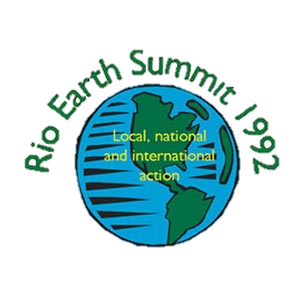 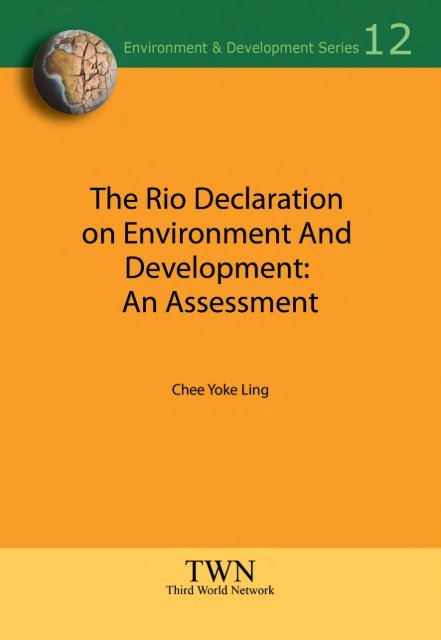 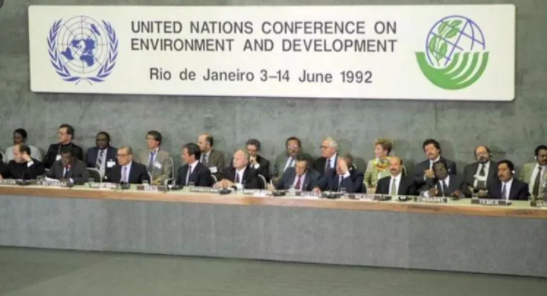 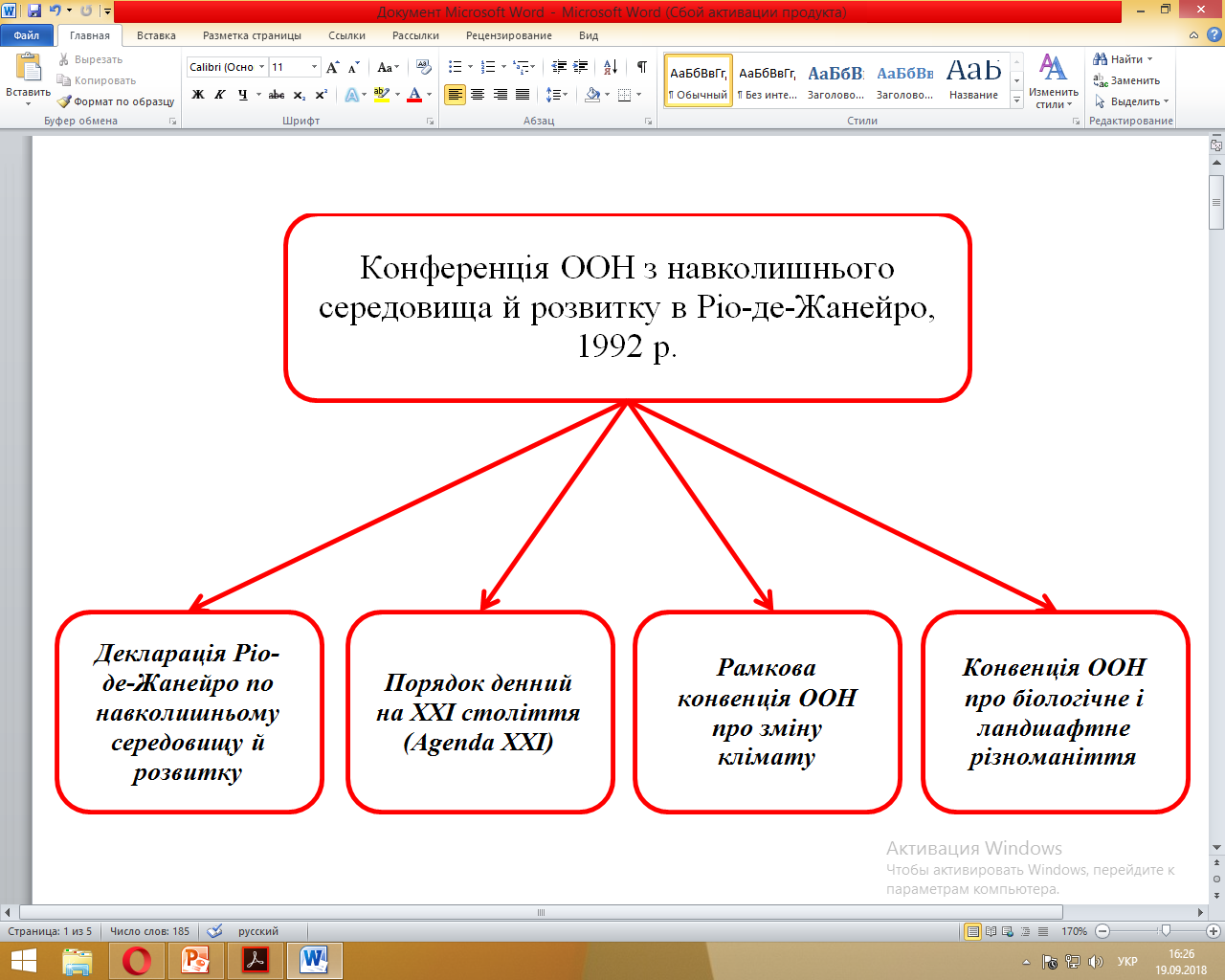 Декларація Ріо «Про екологічний та економічний розвиток» визначала права й обов’язки держав світу в межах концепції сталого розвитку.

Основні принципи Декларації Ріо можуть бути сформульовані у дев’яти позиціях:

1) в центрі уваги невпинного розвитку перебувають люди, які мають абсолютне право на здорове та якісне життя у гармонії з природою;
2) право на розвиток має бути реалізоване таким чином, щоб задовольняти потреби в розвитку і зберігати довкілля для нинішніх і наступних поколінь;
3) охорона довкілля має стати невід’ємною частиною процесу розвитку і не може розглядатися окремо від нього;
4) всі держави й народи мають співпрацювати для ліквідації бідності і злиднів; це є обов’язковою умовою сталого розвитку;
5) обмеження і вилучення тих моделей виробництва, які не відповідають сталому розвитку;
6) проведення відповідної демографічної політики;
7) залучення до питань захисту довкілля всіх зацікавлених громадян. Кожен громадянин повинен мати відповідний доступ до інформації, що стосується довкілля, якою володіють державні органи; громадяни повинні отримати можливість брати участь у  процесі прийняття рішень;
   8) активне залучення жінок до розв’язання проблем, пов’язаних з охороною довкілля та розвитком;
   9) мир, розвиток і захист довкілля взаємопов’язані та невіддільні.
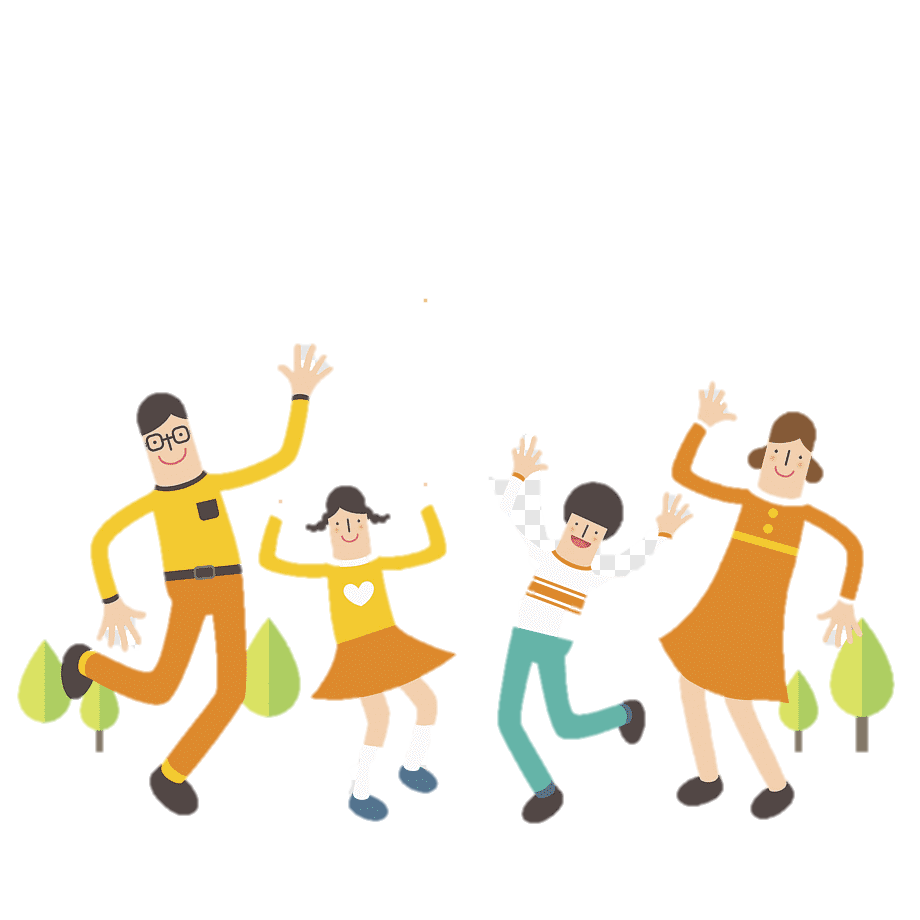 Отже, мета на майбутнє для всіх країн світу – задоволення потреб сучасності без загрози майбутнім поколінням, покращення якості життя за напрямами:
соціальне та економічне забезпечення, 
екологічно сприятливе середовище,
 підвищення безпеки життя, 
покращення стану здоров’я, 
права людини.
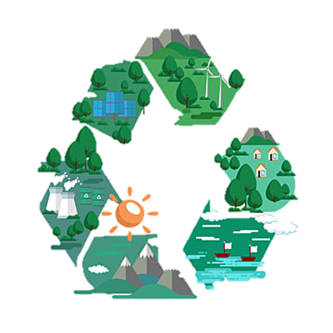 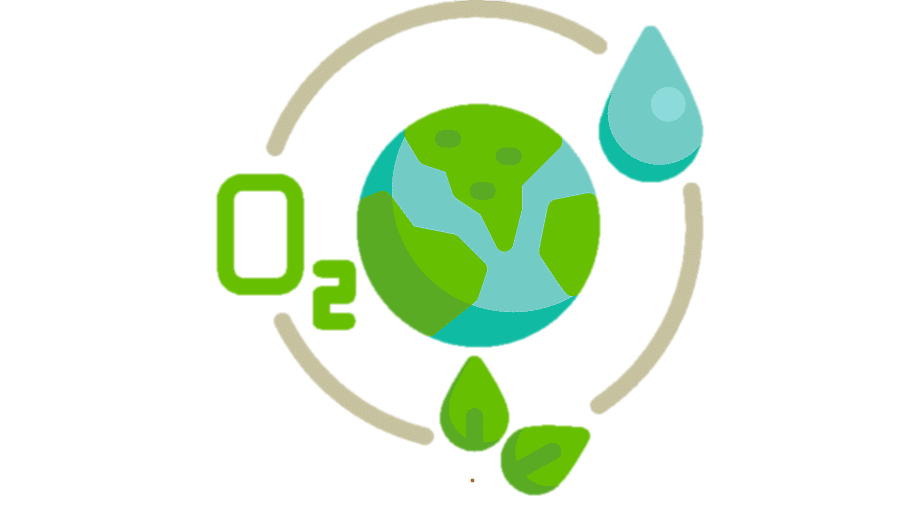 Програма дій «Порядок денний на ХХІ століття» (Agenda 21), прийнята на конференції в Ріо, засвідчила встановлення глобального партнерства країн світу задля досягнення сталого розвитку суспільства.
 Цей документ проголошував комплексний підхід до проблем довкілля та розвитку на основі глобального партнерства. Порядок денний вперше встановлював структуру систематичної спільної роботи. Конкретні дії щодо здійснення цього переходу визначалися у 115-ти програмних напрямах.
Програма відображала прийняття політичних зобов’язань на самому високому  рівні по відношенню до співробітництва з питань розвитку і довкілля. Відповідальність за її успішне здійснення покладалась перш за все на уряди. Вирішальне значення для досягнення вказаних цілей мали національні плани, стратегії та політика. Доповнювати національні зусилля мало міжнародне співробітництво, а вирішальну роль у цьому мала відігравати ООН. 
Інші міжнародні глобальні, регіональні та субрегіональні організації повинні сприяти спільним зусиллям. Особлива роль відводилась громадськості, не державним організаціям та іншим групам.
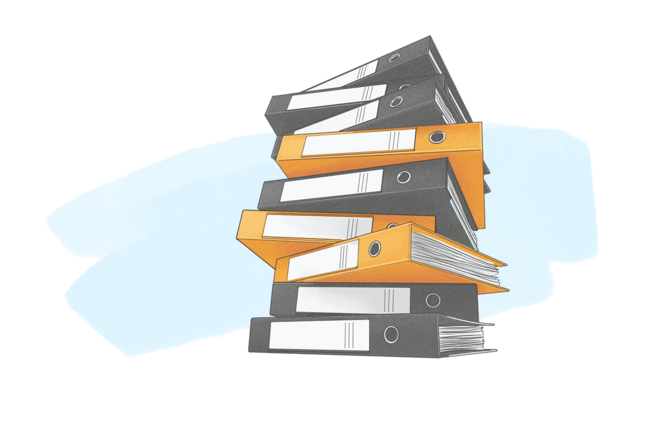 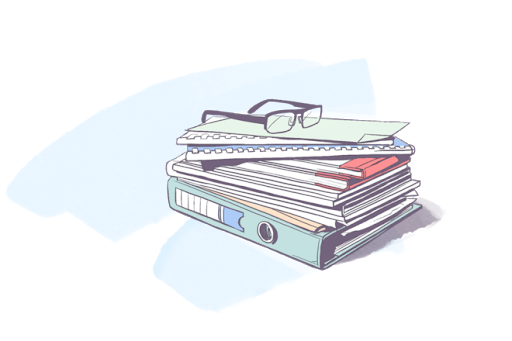 «Порядок денний на ХХІ століття» складається з 4 розділів та 40 глав.
Перший розділ присвячено економічним та соціальним проблемам людства.
Другий  розділ відображає напрямки  збереження  та  раціонального  використання ресурсів для розвитку.  
 Показує глобальні  екологічні  проблеми планети – знищення лісів, виснаження родючих ґрунтів, розширення площі пустель.
Третій розділ показує необхідність посилення ролі та значення великих суспільних груп населення:             
 жінок, комерційних структур, профспілок, фермерів, дітей та молоді, 
 представників корінного населення, науковців, органів місцевої влади               
 недержавних організацій у досягненні цілей сталого розвитку суспільства.
Четвертий розділ висвітлює  проблеми розвитку.
Саміт тисячоліття (2000 р.)
У вересні 2000 р. в межах сесії Генеральної Асамблеї ООН відбувся Саміт тисячоліття ООН. В доповіді Генерального секретаря ООН були проаналізовані глобальні проблеми, з якими людство буде стикатися в епоху великих науково-технічних досягнень. Технологічний прогрес здійснюється на фоні поглиблення розриву між бідними і багатими країнами та відсутності уявлень про негативні наслідки розвитку, перш за все загарбницької діяльності людини по відношенню до природи.
Декларація тисячоліття ООН закликає країни до створення нового глобального партнерства, визначає основні цінності та принципи сприяння розвитку.
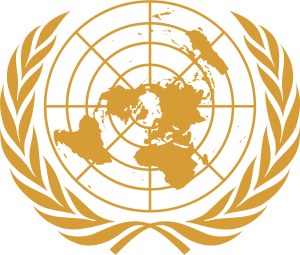 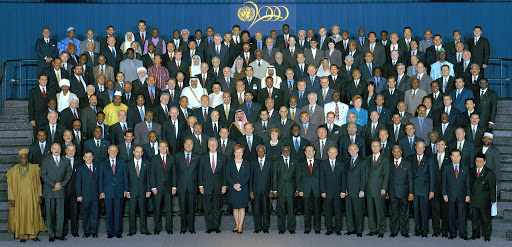 Ключові цілі, визначені в Декларації, розподілені на 7 блоків:
мир, безпека та роззброєння;
розвиток та викорінення злиднів;
охорона довкілля;
права людини, демократія та добре управління;

захист уразливих;
задоволення                                          особливих потреб Африки;
зміцнення ООН.
Початок нового тисячоліття було ознаменовано прийняттям нової декларації, яка була названа Декларацією тисячоліття ООН.
 Декларацію прийняли           189 країн на Саміті ООН у вересні 2000 р. в Нью-Йорку. 
Дана Декларація започаткувала процес досягнення до 2015 р. світовою спільнотою результатів у тих сферах, де нерівномірність глобального людського розвитку виявилася найгострішою.
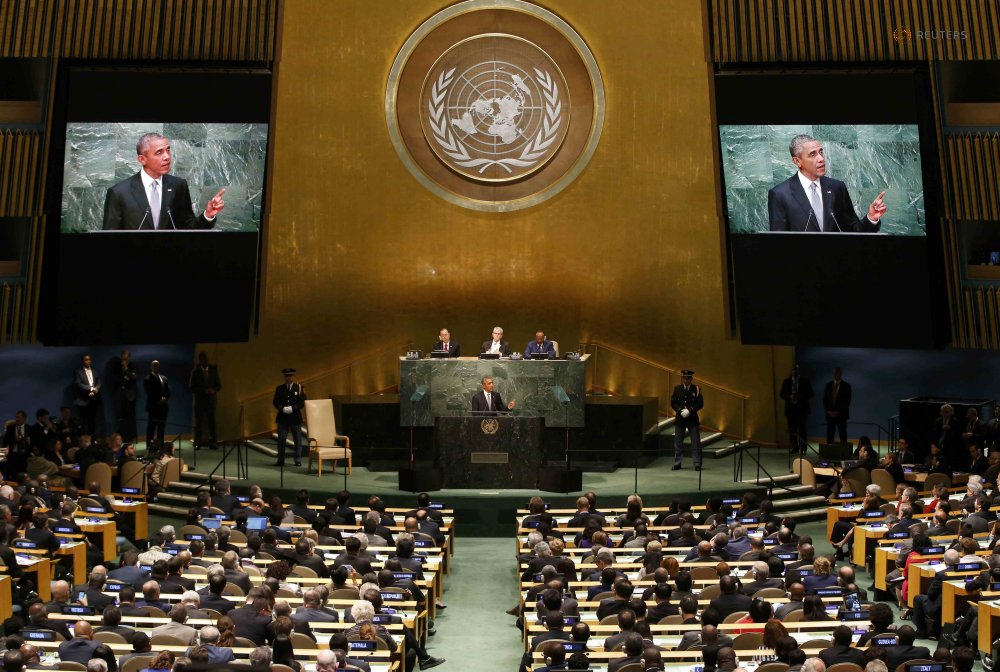 Ціль 1 – Подолання бідності і голоду
Задачі: 

Скоротити вдвічі частку населення, чий дохід становить менше 1 долара на день.
Скоротити вдвічі частку голодуючого населення.
Забезпечити повну і продуктивну зайнятість і гідну роботу всім, включаючи жінок та молодь.
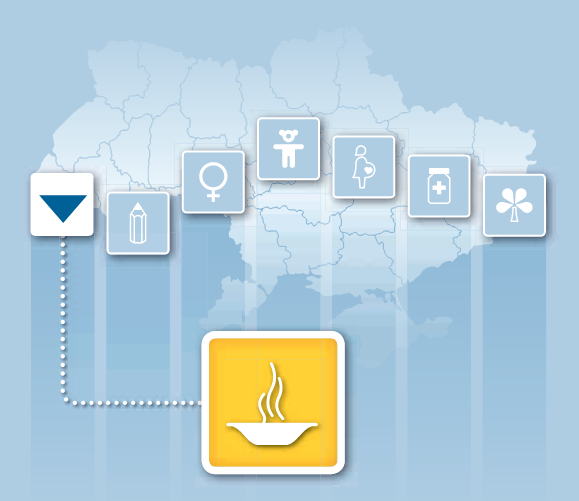 Ціль 2 – Забезпечення якісної освіти впродовж життя
Задачі: 

Забезпечити дітям у всьому світі можливість в повному обсязі отримати освіту.
Підвищити рівень охоплення освітою.
Підвищити якість освіти.
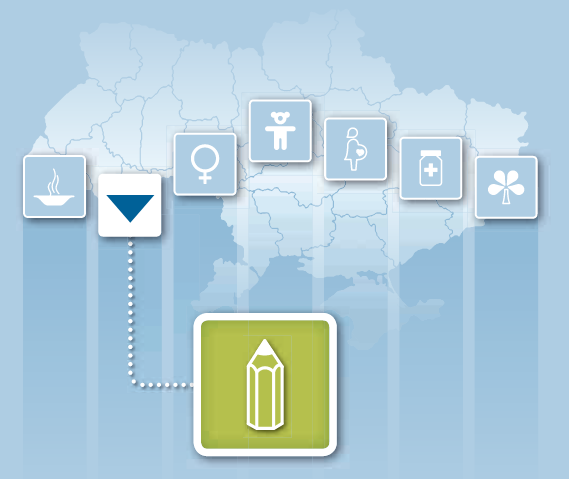 Ціль 3 – Забезпечення гендерної рівності
Задачі: 

Забезпечити гендерне співвідношення на рівні не менше 30% до 70% тієї чи іншої статі у представницьких органах влади. 
Скоротити наполовину розрив у доходах жінок і чоловіків.
Ліквідувати нерівноправність за ознакою статі в сфері освіти.
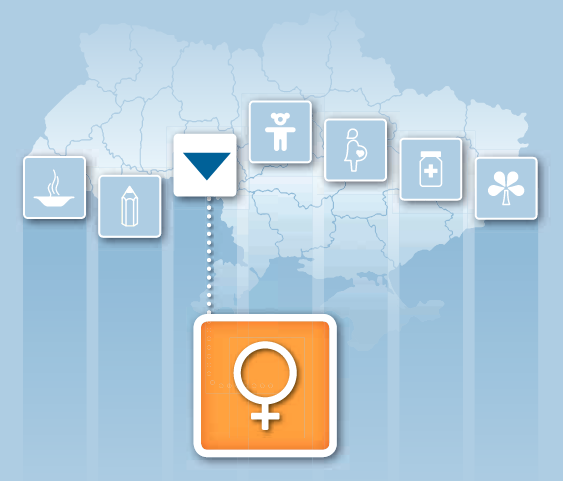 Ціль 4 – Зменшення дитячої смертності
Задача: 

Зменшити рівень смертності дітей віком до 5 років на чверть.
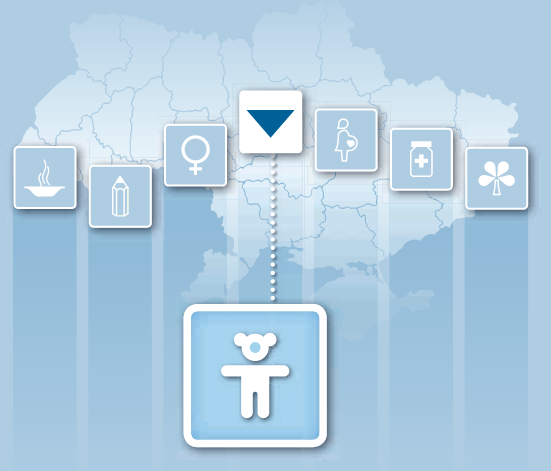 Ціль 5 – Поліпшення здоров’я матерів
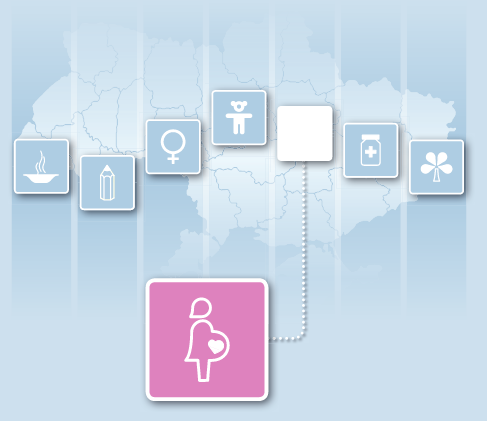 Задачі: 

Зменшити наполовину рівень материнської смертності.
Забезпечити загальний доступ до отримання допомоги у сфері репродуктивного здоров’я.
Ціль 6 – Обмеження поширення ВІЛ-інфекції/СНІДу та туберкульозу і започаткування тенденції до скорочення їх масштабів
Задачі: 

Зменшити на 13% темпи поширення ВІЛ-інфекції/СНІДу
Зменшити на 20% рівень захворюваності на туберкульоз.
Забезпечити загальнодоступне лікування.
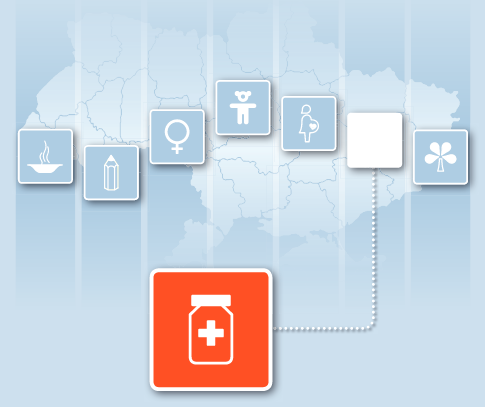 Ціль 7 – Сталий розвиток довкілля
Задачі: 

Включити принципи сталого розвитку в політику і державні програми країн;  запобігти вичерпання природних ресурсів.
Скоротити втрату біологічного різноманіття.
Збільшити частку населення, яке має доступ до централізованого водопостачання.
Досягти значного покращення в житті.
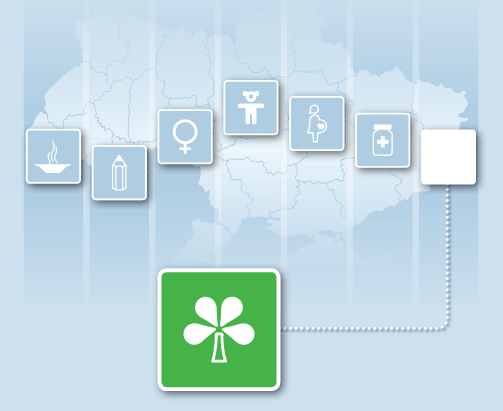 Ціль 8 – Всесвітнє партнерство з метою розвитку
Задачі: 

Розвинути відкриту торгівельну та фінансову систему, що діє на основі правил, передбачувану та неупереджену. 
Вирішити особливі потреби найменш розвинених країн.
Вирішити особливі потреби держав, які не мають виходу до морських шляхів, і малих острівних держав, що розвиваються.
Всебічно вирішувати проблеми заборгованості країн шляхом прийняття національних і міжнародних заходів, щоб зробити борговий тягар терпимим протягом тривалого часу.
У співпраці з фармацевтичними компаніями забезпечити країнам, що розвиваються, доступність необхідних ліків. 
У співпрацях з приватним сектором зробити доступними блага нових технологій, особливо інформаційні та комунікаційні.
ЗАПАМ’ЯТАЙ!
Отже, виходячи із загальних ключових цілей, визначених в Декларації, були сформульовані вісім глобальних цілей суспільного розвитку, які отримали назву Цілі розвитку тисячоліття (ЦРТ).
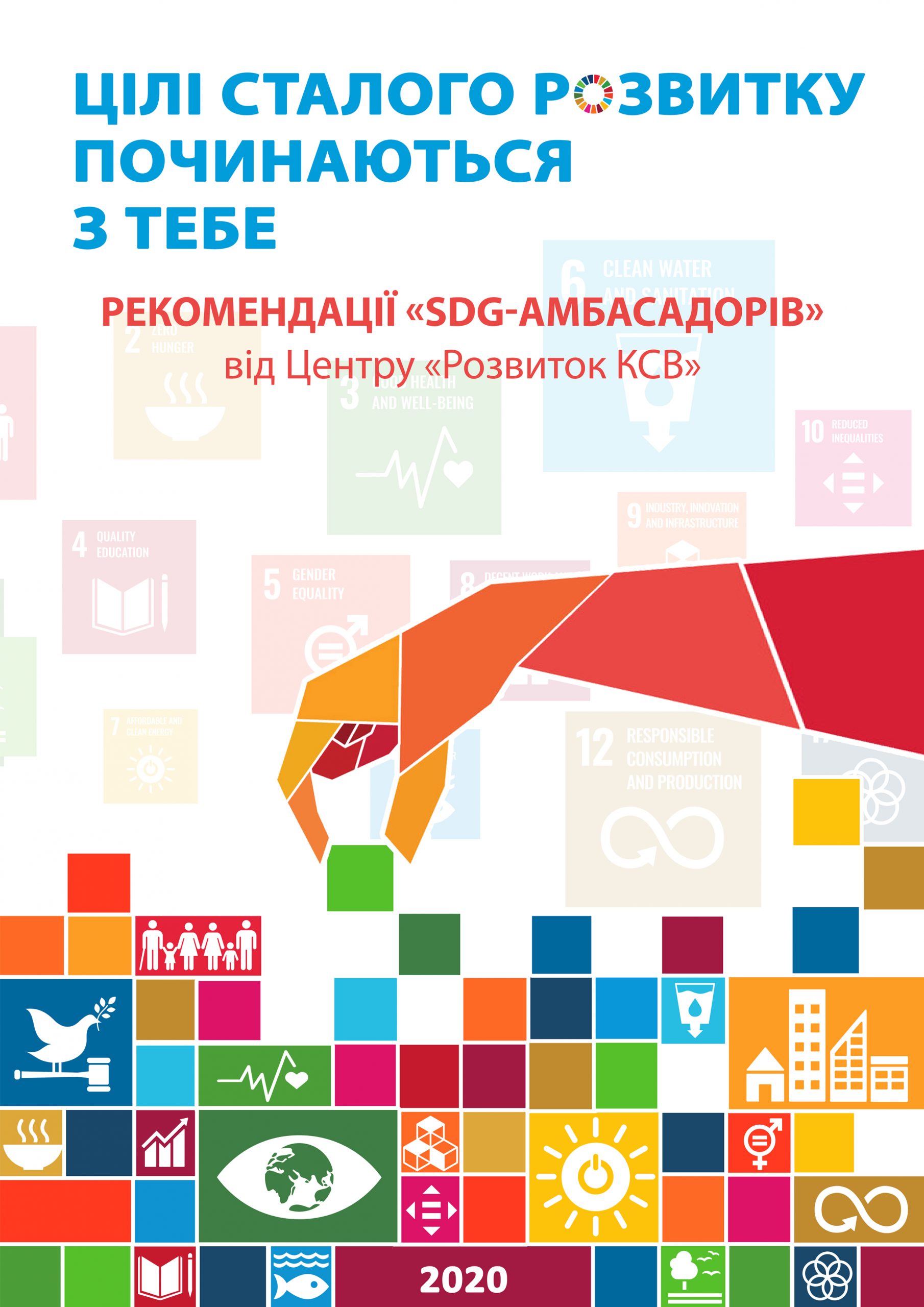 Цілі розвитку тисячоліття – міжнародні цілі розвитку, сформульовані в Декларації тисячоліття ООН 189 країнами-членами ООН та 23 міжнародними організаціями. Як перша віха у досягненні цілей визначений 2015 рік. 
Всього визначено 8 Цілей на основі восьми глав Декларації Тисячоліття. Вони розподіляються на 19 задач.
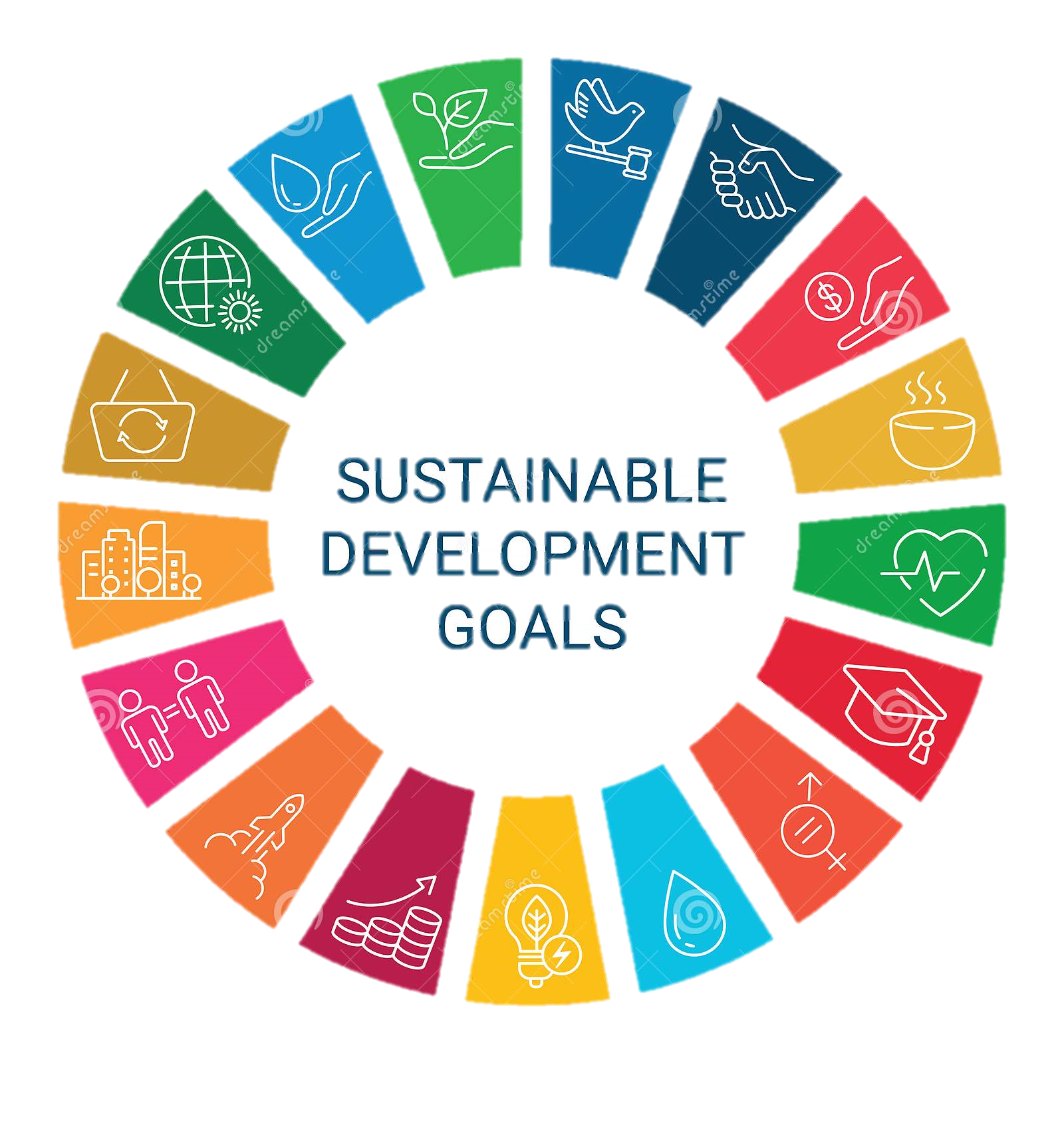 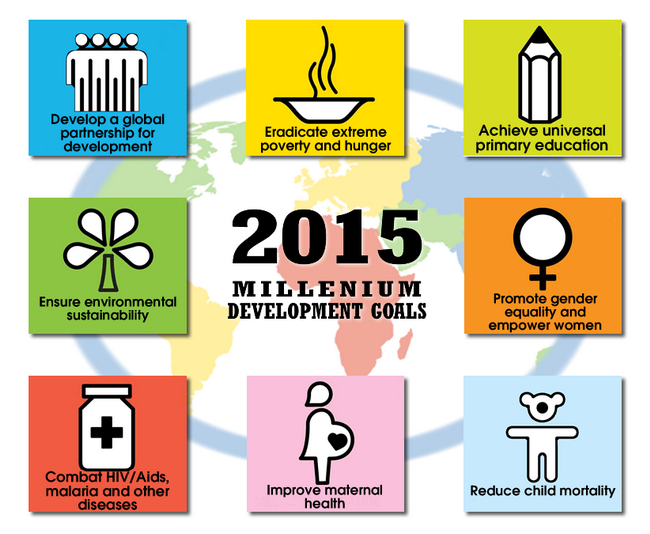 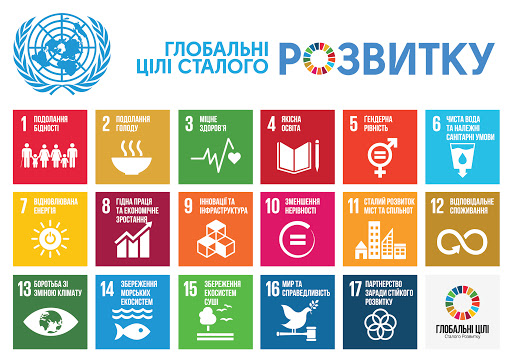 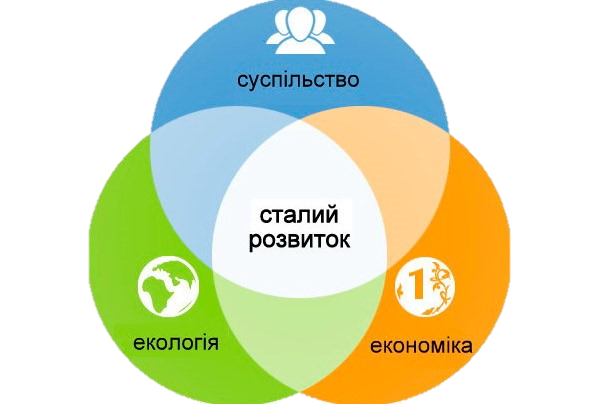 Вирішення зазначених 19 задач вимірюється відповідними індикаторами. Координатором роботи з досягнення ЦРТ та моніторингу на національному рівні Генеральний секретар ООН призначив Адміністратора ПРООН на посаді Голови групи розвитку ООН. 
Тому ПРООН відіграє важливу роль, допомагаючи країнам  у впровадженні системи екологічно сприятливого управління, врозробці ефективних стратегій та створенні інститутів з охорони довкілля та боротьби з бідністю.
Найважливішими завданнями ПРООН вважає боротьбу із злиднями та голодом (ЦРТ-1) та забезпечення екологічної стійкості (ЦРТ-7).
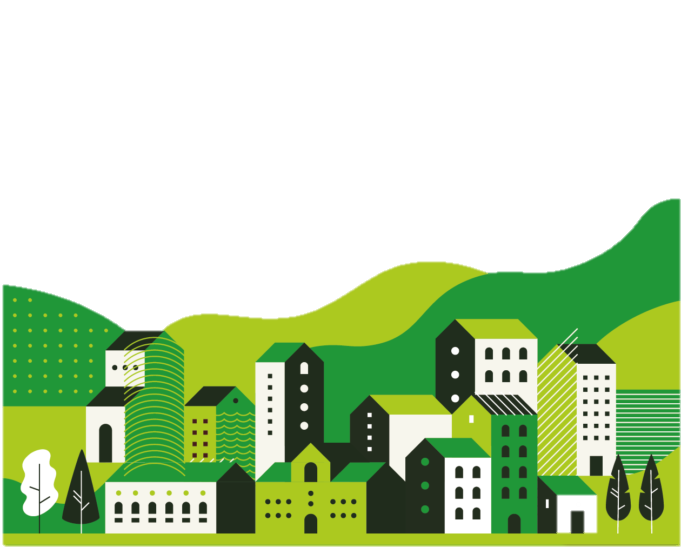 У “Декларації тисячоліття” охороні довкілля присвячено окремий розділ, з посиланнями на зміни клімату, втрати біорізноманіття, спустелювання, управління лісовими і водними ресурсами.
                   Задачі, пов'язані із забезпеченням екологічної стійкості,   відносяться до основних напрямків у сфері охорони довкілля в політиці і програмах, скороченню втрат ресурсів і поліпшенню      доступу до екологічних служб.
основні напрями діяльності ПРООН:
стратегії сталого розвитку,
ефективна система управління водними ресурсами,
доступність сталого енергозабезпечення,
збалансоване управління земельними ресурсами,
охорона та стале використання біорізноманіття,
поступова ліквідація виробництва озоноруйнуючих речовин (ОРР),
підготовка звітів щодо багатосторонніх угод з охорони довкілля,
стратегічне партнерство.
Світовий саміт зі сталого розвитку в Йоганнесбурзі (2002 р.)
Після зустрічі в Ріо були сподівання на те, що світ нарешті зробить важливі кроки у напрямку забезпечення сталого розвитку. Проте сподівання несправдилися: безупинно тривало погіршення стану довкілля, бідність в багатьох частинах світу посилювалася, а прискорення глобалізації не сприяло справедливому розподілу благ. Стало  зрозумілим, що потрібен більш конкретний план реалізації, ніж «Порядок денний на ХХІ століття».
Наступним етапом стала зустріч керівників країн та урядів «Ріо+10» в Йоганнесбурзі 2002 р. (+10 означає 10 років після конференції у Ріо-де-Жанейро).
На цьому зібранні було розглянуто результати, досягнуті країнами з виконання зобов’язань, взятих в 1992 та 1997 роках, оцінено успіхи на шляху просування до сталого розвитку.
 Зустріч в Йоганнесбурзі дала змогу закласти важливий фундамент – Визначити цілі, часові рамки і зобов’язання з широкого спектру питань, які покликані змінити життя у всіх регіонах світу. 
Зустріч підтвердила, що сталий розвиток є одним з центральних питань міжнародного порядку денного, і забезпечила прийняття практичних заходів, необхідних для вирішення багатьох актуальних світових проблем.
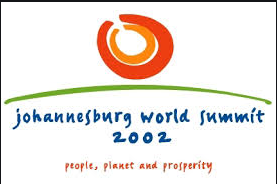 Більша частина подальшої роботи була перенесена на місцевий,      національний та  регіональний рівні.
На уряди було покладено головну відповідальність за виконання зобов’язань. 
 Проте зрозуміло, що самі вони не в змозі виконати всю роботу, тому вирішальну роль з підтримки партнерства, захисту прав і нагляду було відведено
 групам громадянського суспільства, 
а також  приватному сектору, який має у своєму  розпорядженні значні ресурси, технології та ноу-хау.
На зустрічі було прийнято два основних документи: 
Йоганнесбурзьку декларацію зі сталого розвитку ставляться основні завдання для досягнення сталого розвитку: подолання бідності, зміна моделей споживання, охорона і раціональне використання природної ресурсної бази. 
та План виконання рішень, в якому були розставлені пріоритети діяльності.
1
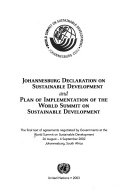 2
Декларація підтвердила зобов’язання урядів приділяти особливу і першочергову увагу вирішенню глобальних проблем, які створюють загрозу сталому розвитку. В документі визнається той факт, що у світової спільноти є кошти та ресурси для вирішення проблем, пов’язаних із подоланням бідності та забезпеченням сталого розвитку, і будуть ініційовані  додаткові  заходи  для  використання  цих  наявних  ресурсів.
         Розвинені країни були закликані прикласти конкретних     
          зусиль для забезпечення узгоджених на міжнародному рівні 
                    обсягів офіційної допомоги.
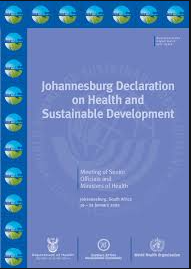 Зустріч на вищому рівні в Йоганнесбурзі за своєю структурою та результатами відрізнялась від попередніх конференцій ООН. 
Вперше результатами зустрічі стали не тільки заключні документи,  а й були створені добровільні партнерства, які мали забезпечувати 
збирання, 
акумуляцію та  
впровадження додаткових ресурсів для  реалізації відповідних зобов’язань щодо  досягнення сталого розвитку.
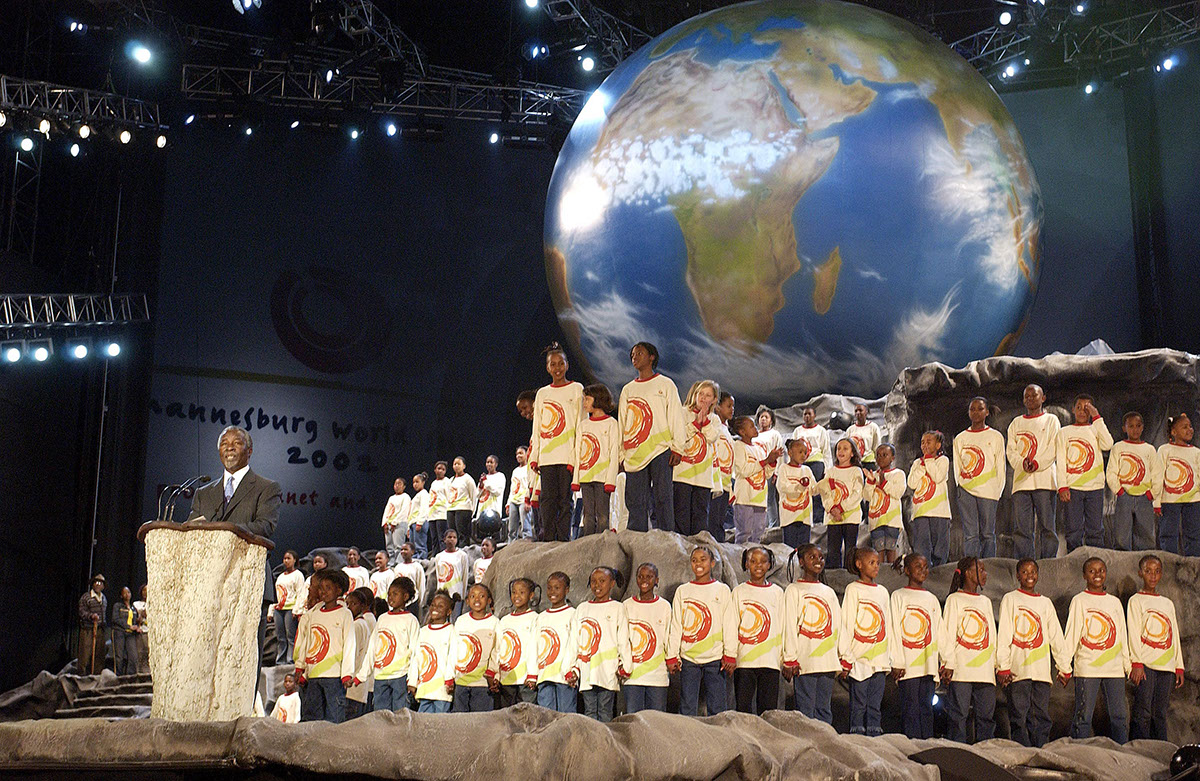 Представитель ГРИНПИС Марсело Фуртадо (Furtado) заявил, что Саммит мог бы точнее называться "Саммит торговли и коммерции" , 



а представитель Экологической сети малочисленных народов индеец Том Голдтуз (Goldthooth) назвал Саммит "Мировым саммитом по устойчивой жадности"
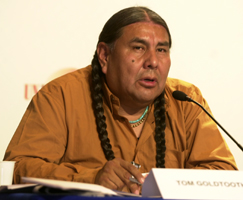 Президент World Business for Sustainable Development-WBDSD - Sir Mark Moody-Stuart (бывший глава "Шелл") сказал, что
бизнес только недавно обнаружил, что экономическое развитие само по себе недостаточно, и надо развивать бизнес так, чтобы все общество получало выгоду от экономического развития.
План виконання рішень, прийнятий в Йоганнесбурзі, може бути ефективним засобом не лише на урядовому рівні для впровадження відповідної національної політики. 
Запропоновані підходи можна застосовувати й для місцевих і регіональних потреб, як основу для внесення вирішальних змін для стратегій розвитку із урахуванням сучасних соціально-економічних та екологічних проблем.
Документ складається зі вступу та десяти основних розділів:
подолання бідності;
зміна несталих моделей споживання та виробництва,
охорона і раціональне використання природної ресурсної бази,
сталий розвиток в умовах глобалізації,
охорона здоров’я і сталий розвиток,
сталий розвиток малих острівних держав, 
що розвиваються,
сталий розвиток для Африки,
інші регіональні ініціативи,
засоби здійснення,
інституційні рамки сталого розвитку.
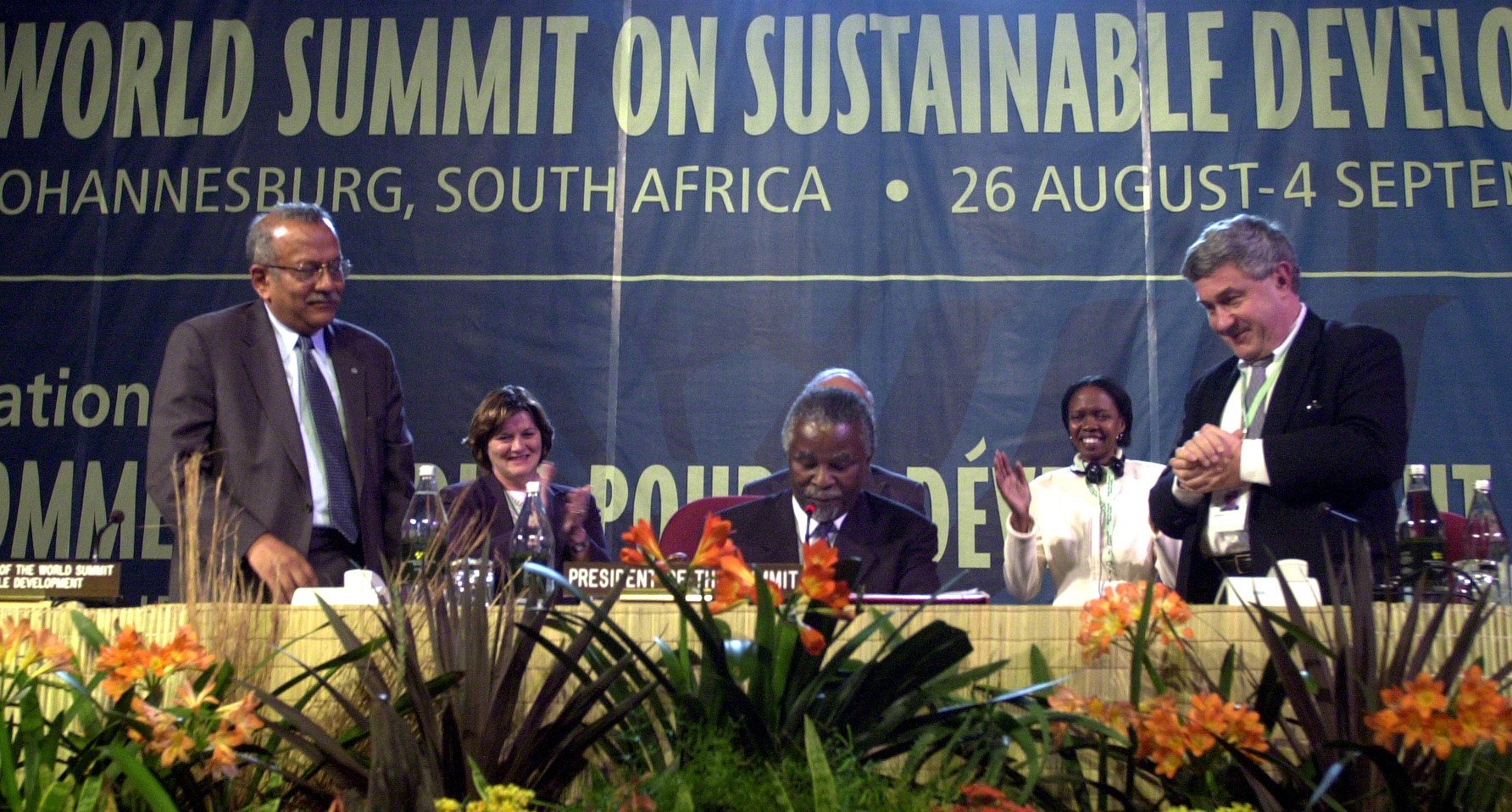 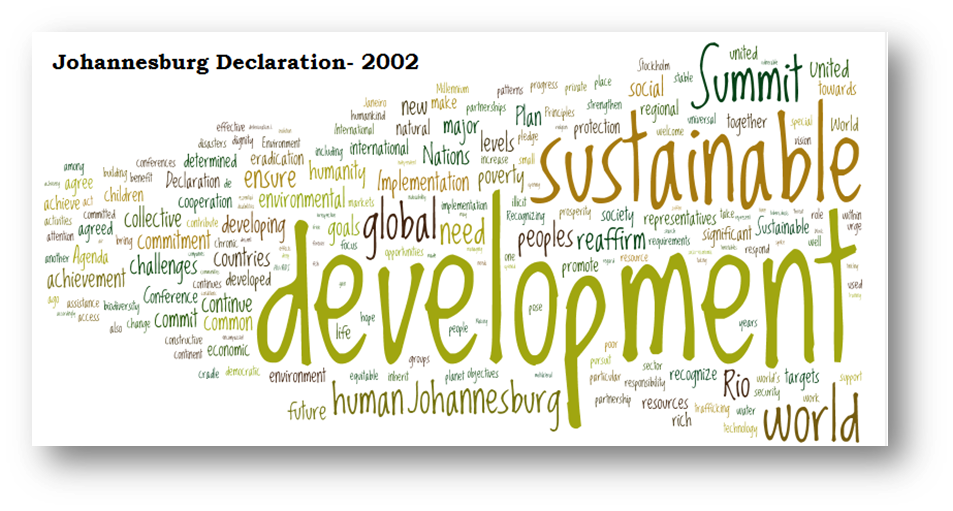 У Плані виконання рішень відмічаються зобов’язання ініціювати конкретні дії та заходи на всіх рівнях і зміцнювати міжнародну співпрацю з урахуванням прийнятих у Ріо принципів, включаючи принцип спільної, але диференційованої відповідальності.
Внаслідок глобалізації зовнішні чинники набувають вирішального значення для визначення успіху чи невдачі національних зусиль країн, що розвиваються. 
До засобів здійснення Плану виконання рішень віднесено:
координацію макроекономічної політики країн;
стимулювання припливу прямих іноземних інвестицій;
збільшення обсягу офіційної допомоги;
заохочення приватного сектора (в т.ч. транснаціональних корпорацій), приватних фондів і організацій громадянського суспільства до надання фінансової і технічної допомоги;
послаблення надмірного тягаря заборгованості країн, що розвиваються; вирішення пов’язаних з торгівлею питань, які впливають на інтеграцію малих і економічно вразливих країн до багатосторонньої торговельної системи;
розширення, полегшення і фінансування доступу до екологічно безпечних технологій тощо.
Саміт ООН з питань Цілей розвитку тисячоліття (2010 р.)
У вересні 2010 р. в Нью-Йорку пройшло засідання Генеральної Асамблеї ООН з питань виконання Цілей розвитку тисячоліття. У саміті взяли участь 139 керівників держав та урядів.
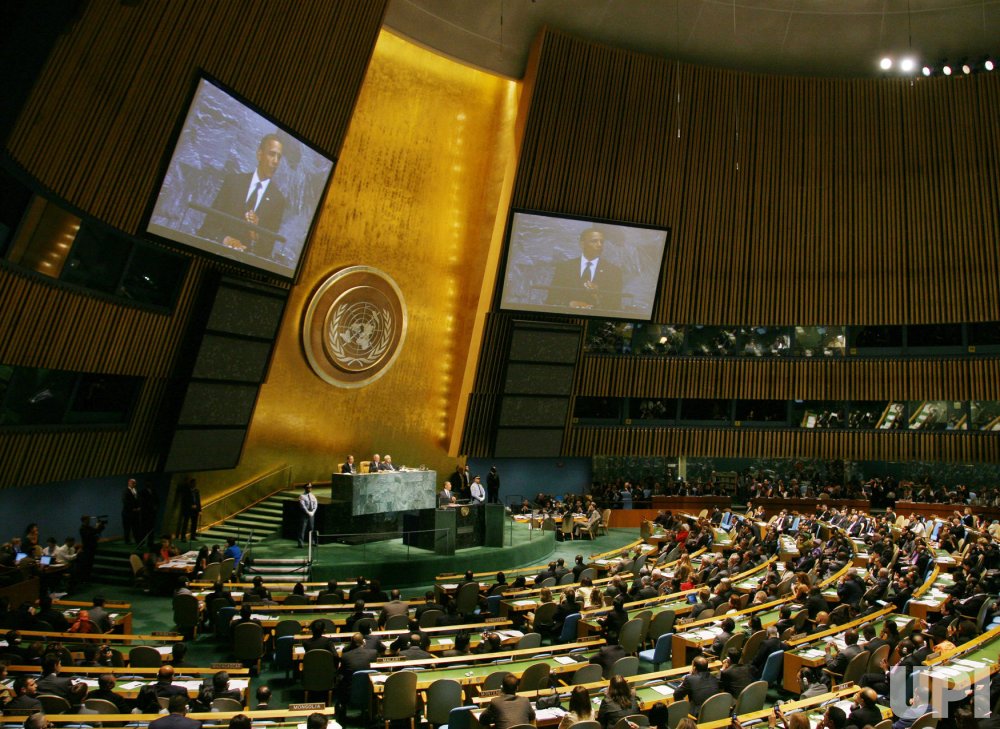 Саміт завершився прийняттям глобального плану дій, спрямованого на реалізацію ЦРТ щодо подолання злиднів до 2015 р., а також оголошенням нових зобов’язань у сфері охорони здоров’я жінок і дітей та інших ініціатив проти бідності, голоду та хвороб.
В резолюції ГА ООН було відмічено, що найважливіше значення в процесі розвитку має відповідальність національних урядів та самих країн. Єдиного рішення для всіх не існує. Кожна країна несе головну відповідальність за свій економічний і соціальний розвиток, неможливо переоцінити роль національної політики, внутрішньодержавних ресурсів та стратегій розвитку.
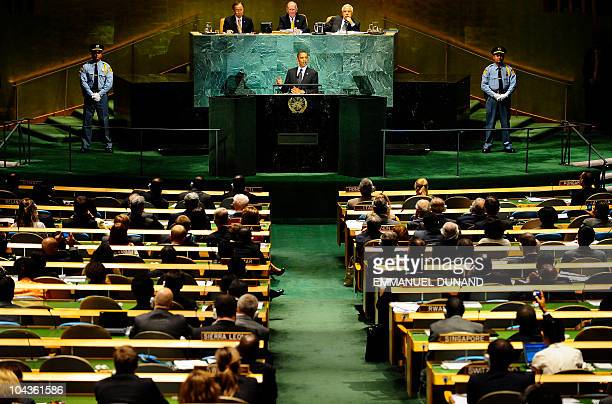 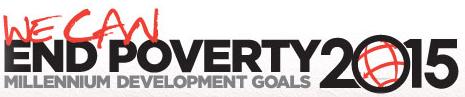 Рішення, прийняті на саміті, відобразили нелегкий процес досягнення консенсусу між діаметрально протилежними позиціями бідних та багатих країн. 

Одним з найбільшважких питань для вирішення найближчим часом залишаються проблеми збереження довкілля та його відновлення, особливо в контексті модернізації програм конкретних дій на національному рівні.
Ukraine's President Viktor Yanukovych speaks during the Millennium Development Goals Summit at the U.N. headquarters in New York, September 22, 2010.
Римський  клуб – міжнародна  суспільна організація, яка   об’єднує представників світової політичної, фінансової, культурної та наукової еліти. Була створена італійським
 промисловцем   Ауреліо   Печеї   (який   став   її   першим   президентом)   та Генеральним директором з  питань  науки  ОЕСР  Олександром  Кінгом  в 1968  р. 
Членами  клубу є 100 осіб, жоден з учасників не представляє державну організацію та не відображає тільки одну  ідеологічну, політичну чи національну точку зору.
Однією з основних задач Римський клуб вважав залучення уваги світової спільноти до глобальних проблем через оприлюднення своїх доповідей.
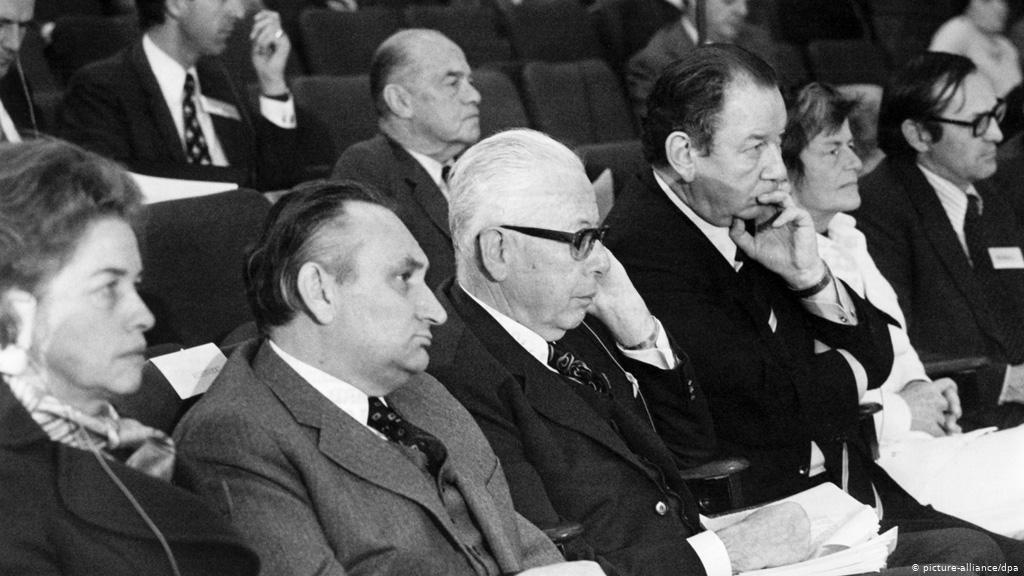 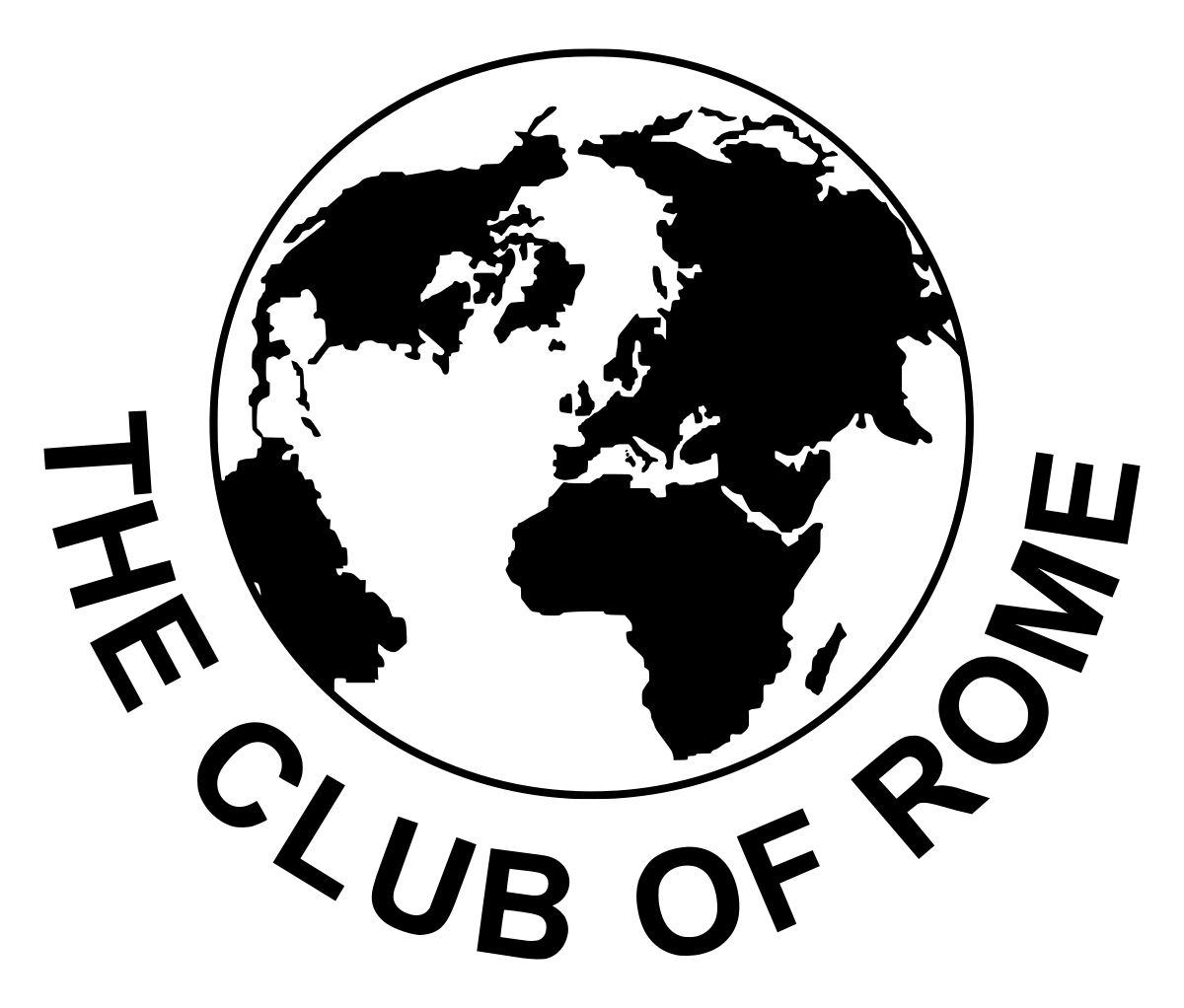 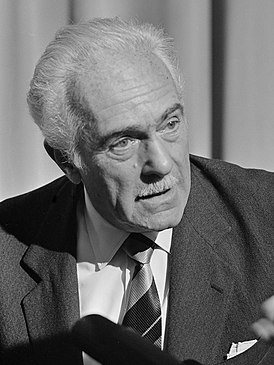 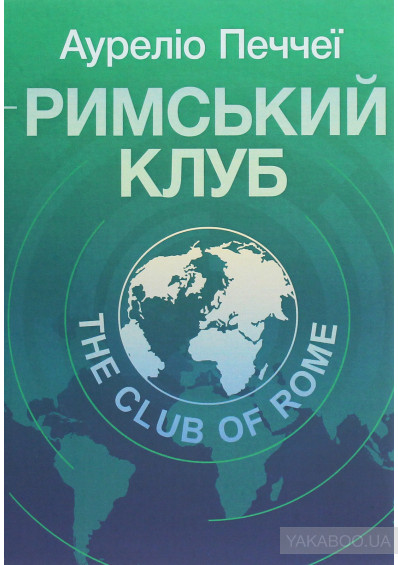 Організація  внесла  значний  вклад  у  вивчення перспектив  розвитку  біосфери та  пропаганду ідей гармонізації  відносин  людини  та природи  – роботи у сфері глобального  моделювання,   побудова   перших   комп’ютерних   моделей   світу,   критика  негативних тенденцій   західної   цивілізації, розвінчання   технократичного   міфу   про   економічне  зростання   як   найбільш   ефективний   засіб   вирішення   всіх   проблем,   пошук  шляхів гуманізації  суспільства,  заклик  до  світової  громадськості  об’єднати  зусилля, зупинити міжнаціональні конфлікти, зберегти навколишнє середовище, підвищити якість життя.
Засновник Римського клубу Ауреліо Печеї
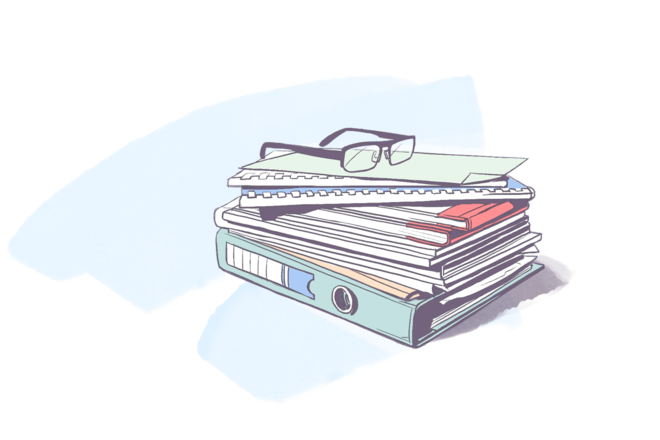 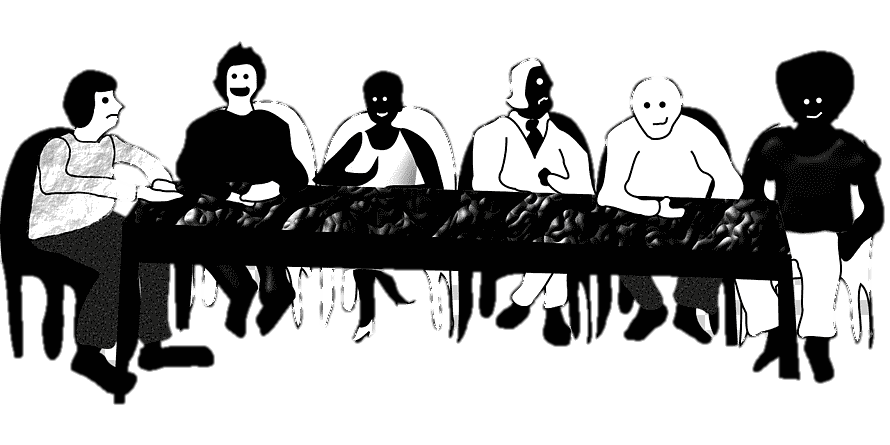 Контрольні запитання:
1.    Коли відбулась перша Конференція ООН з проблем навколишнього середовища (КОНСР-1)? 
2.   Яку організацію створила Генеральна Асамблея ООН у 1984 р.?
3.    Де проходила  друга Конференція ООН з навколишнього середовища й розвитку (КОНСР-2) 1992 р.?
4.    Конференція в Ріо-де-Жанейро прийняла ряд важливих документів. Яких саме? 
5.    На якій Конференції було прийнято Декларацію «Про екологічний та економічний розвиток», у якій були визначені права й обов’язки держав світу в межах концепції сталого розвитку?
6.   Яку назву мала програма, що була прийнята на конференції в Ріо та засвідчила встановлення глобального партнерства   
         країн світу задля досягнення сталого розвитку суспільства?
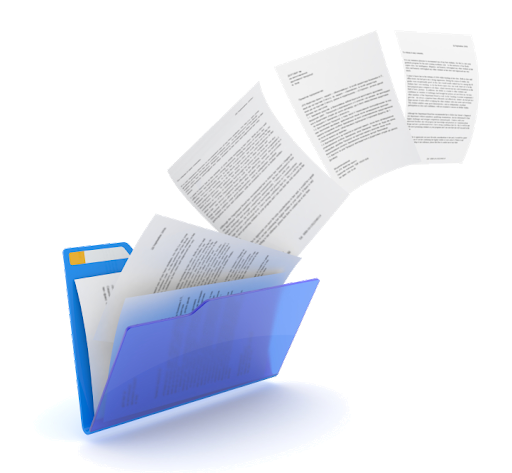 7.    Коли були сформульовані вісім глобальних цілей суспільного розвитку, які отримали назву Цілі розвитку тисячоліття?
 8.    На що саме були спрямовані перші сім цілей розвитку тисячоліття?
                                         9.    Які два  основні документа було прийнято на Світовому саміті зі сталого 
                                      розвитку в Йоганнесбурзі  у 2002 р.?
                                             10.   Якою була мета створення Римського клубу?
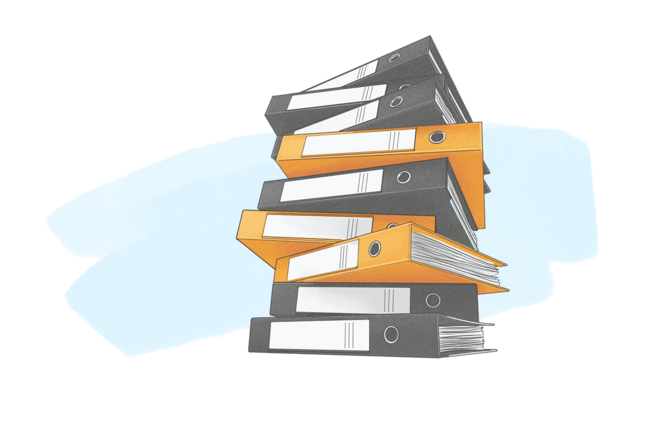 ПРАКТИЧНЕ ЗАВДАННЯ
Переглянути відеоматеріали за посиланням:
https://inshe.tv/important/2021-01-28/589847/
https://youtu.be/7K4MiWlm1ow

Розглянути петицію, розібрати  як і підписати, зафіксувати можливі труднощі та фейки.
Розповісти своїм знайомим, які мають активну життєву позицію і допомогти розібратися їм як це правильно зробити.
Дякую за увагу!
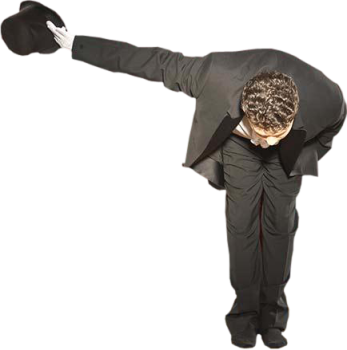